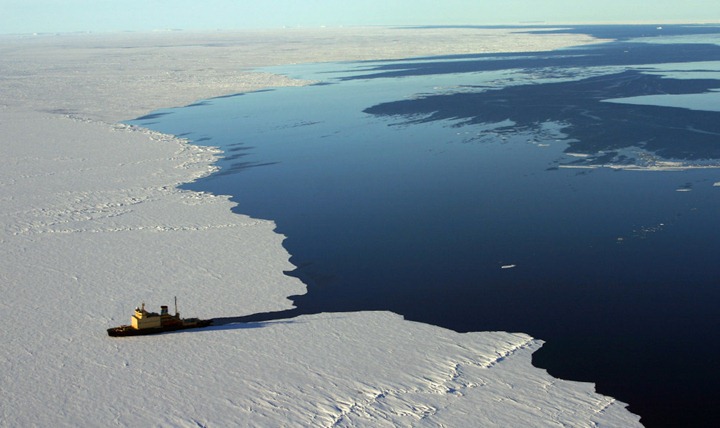 Ледяной континент - Антарктида
Составитель: воспитатель ГБДОУ №27 Красногвардейского района г.Санкт – Петербурга Морозова Ирина Анатольевна 

                 2013 год
Антарктида — суровый материк, по размерам, не мал, не велик.  Чаще «холодильником» его зовут и это правда ведь не жарко тут.
Первооткрыватели Антарктиды.  Русские мореплаватели – М.П.Лазарев и Ф.Ф.Беллинсгаузен открыли этот материк в  19 веке (28 января 1820 года).
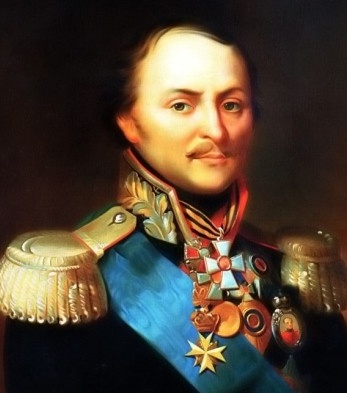 Фарадей Беллинсгаузен
Михаил Лазарев
[Speaker Notes: Михаил Лазарев    Фарадей Беллинсгаузен]
Антарктида – край вечной зимы.
Льдом и снегом покрыты берега,
 каждый день здесь сильная пурга.
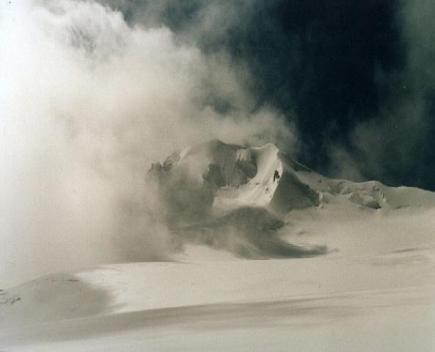 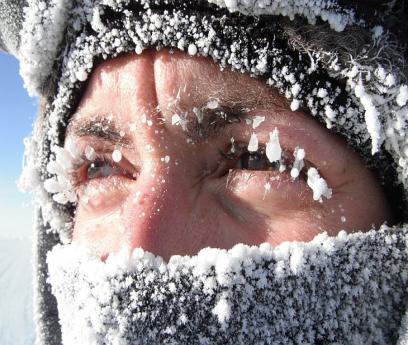 Бухта Содружества – самое ветреное место на земле. Скорость ветра превышает 240 км/ч.
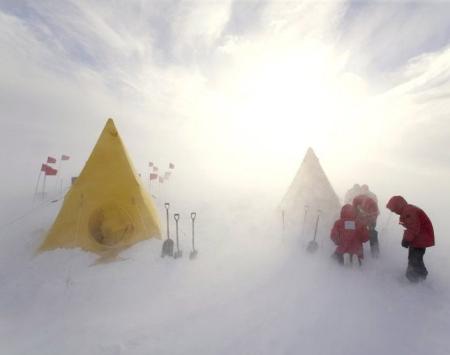 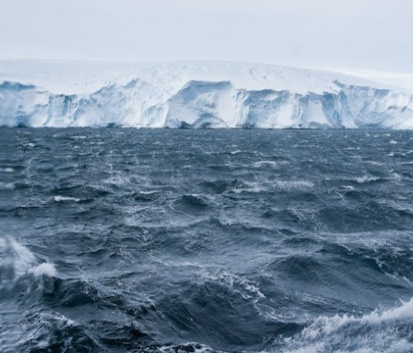 В Антарктиде все не так как везде, например, вот лето в январе. Странный климат там всегда, -у нас лето, там естественно, зима.
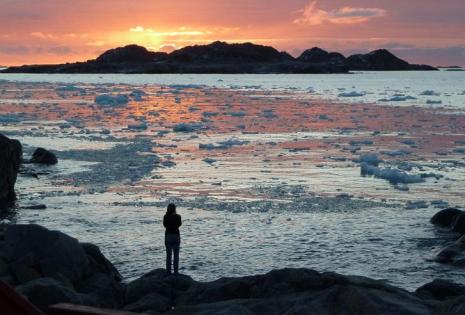 Зима (июнь, июль, август) температура воздуха -60, -70*С
Лето (декабрь, январь, февраль) температура воздуха -50*С
[Speaker Notes: Зима (июнь, июль, август) температура воздуха -60, -70*С Лето (декабрь, январь, февраль) температура воздуха -50*С]
Станция «Восток» самое холодное место на земле. Здесь температура достигает до -89° С.
Из-за суровости  климата в Антарктиде нет постоянного населения. Однако там расположены научные станции, на которых живут и трудятся около 4 тысяч человек.
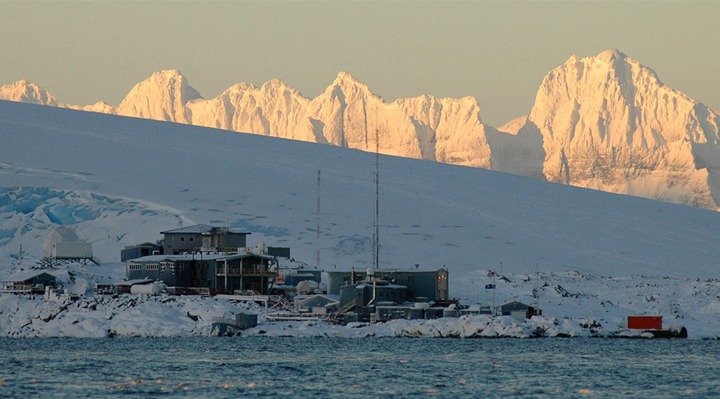 Антарктида не принадлежит ни одному государству. Разрешена только научная деятельность.
Флаги стран, подписавших Договор об Антарктиде.
[Speaker Notes: Флаги стран, подписавших Договор об Антарктиде.]
На территории Антарктиды нет ни деревьев, ни кустарников. Всю растительность Антарктиды составляют мхи, водоросли, лишайники.
Чудеса Антарктиды
Айсберг
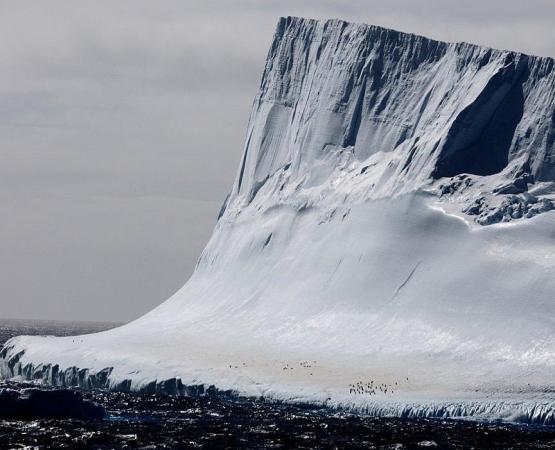 Наступили холода, кружат белые снега. Под промерзшим небосводом ледники сползают в воду и плывут вон там в дали ледяные корабли.
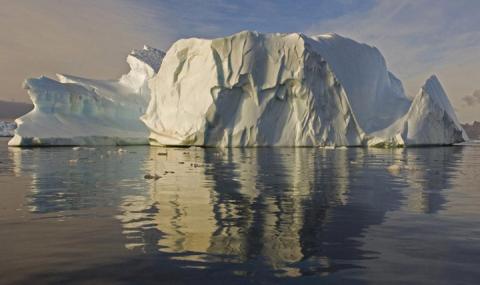 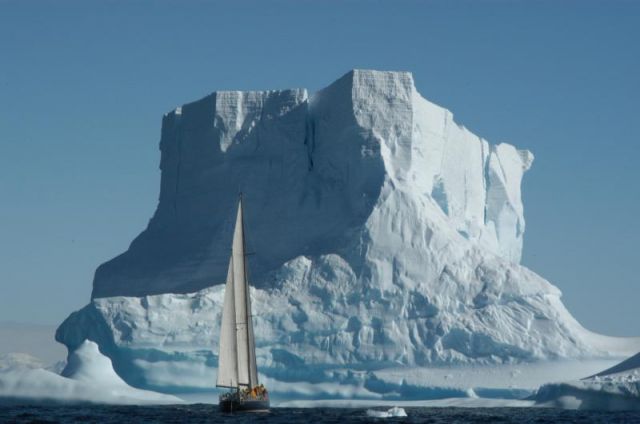 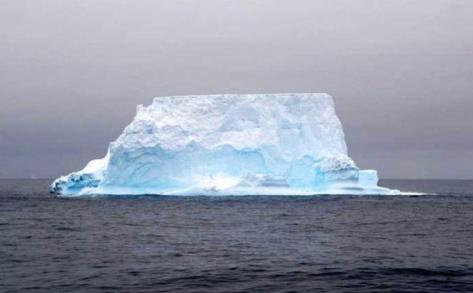 Основная часть этих ледяных глыб находится под водой. Мы ее не видим. Айсберги плывут, потому что их подгоняет течение и ветер.
[Speaker Notes: Основная часть этих ледяных глыб находится под водой. Мы ее не видим. Айсберги плывут, потому что их подгоняет течение и ветер.]
Полярное сияние
Разноцветные полоски украшают небосвод и искрятся, и сверкают их все чудом называют.
А это чудо природы называют линзовыми облаками.
Антарктида – это до 90 % мировых запасов пресной воды.
Животный мир Антарктиды
Пингвин
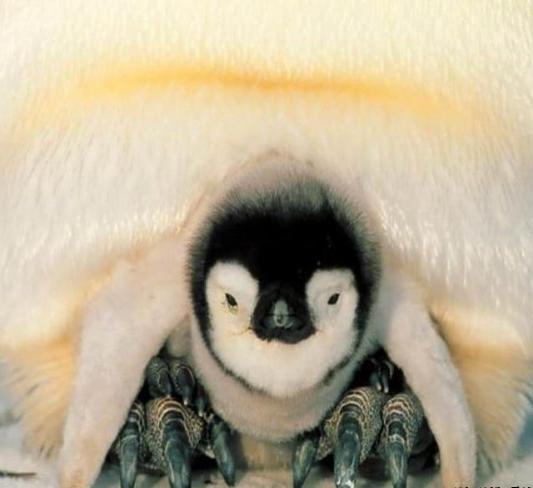 Я недавно из яйца, и похож я на птенца. Что за птица моя мать? Где ее мне отыскать? Я не гусь и не павлин. Догадайтесь – я….
Мама, папа, малыши
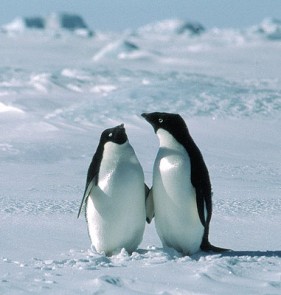 Папа – пингвин строит гнездо и приглашает маму – пингвиниху отложить яйцо. Целый месяц пингвин, пряча яйцо в складках живота сидит на холоде, а пингвиниха ходит ему за едой. Потом они меняются местами до появления детеныша.
Пингвиний детский сад
Чуть поодаль - пингвинята, Словно, малые ребята.Им тепло в своем кругу, На морозном берегу!
Тюлень
В Антарктиде кто живет, обожает снег и лед?
Вместо плюшек и конфет рыбку кушает в обед.
Ловит он ее весь день. С легкостью! Ведь он - …
Морской слон
Слон морской - тюлень такой, ловок он в воде морской. Он холодный океан ценит выше жарких стран!
Морской лев
Гуляет он не по саванне, а в море-океане,
И львиной гривы вовсе нет и рыбу ловит на обед.
Угадай, кто он такой?  Царь зверей!  Но …
Морской леопард
Касатка
Мы -  животные морские, для китов – опасней гроз: плавники у нас такие, что острее острых кос.
Синий кит
В синем море бьёт фонтан! Чудо - юдо великан. 
Наберёт водички в рот и  фонтан из моря бьёт! 
От волны он не бежит, обитает в море. . .
Кашалот
У китов - китовый ус,Воду пробуют на вкус.У других - зубастый рот.Кит зубастый - ...
Поморник
Жаль, не очень много птах в антарктических морях!Вот поморник, выгнув спину отдохнуть присел на льдину.
Буревестник
Рано утром в поднебесьеГордо реет буревестник.Он несётся над волнами,Словно правит небесами». (Сазонова И. В.)
Полярная крачка.
Гнездимся по всей Арктики,Зимой летим на юг,В далёкую Антарктику,В любимый наш уют.
Альбатрос
Огромная морская птица.Штормов и бури не боится.Им не свернуть её с пути,Она ведь всё равно летит.Её чтут боцман и матрос.А птица эта - …
Спасибо за внимание!